CSCE 2211Applied Data Structures
Prof. Amr Goneid, AUC

Part 1. Data Modeling and ADTs
2
Data Modeling
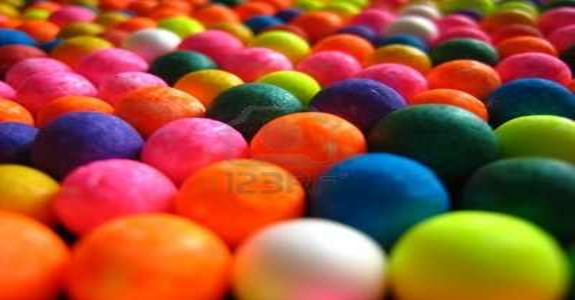 Prof. Amr Goneid, AUC
Data Modeling and ADTs
3
Data Modeling
Abstract Data types (ADTs)
A Classification of Abstract Structures
Another Classification
Special Data Structures
ADT’s: Data Abstraction
ADT Implementation
Examples on Modeling
Prof. Amr Goneid, AUC
1. Data Modeling
4
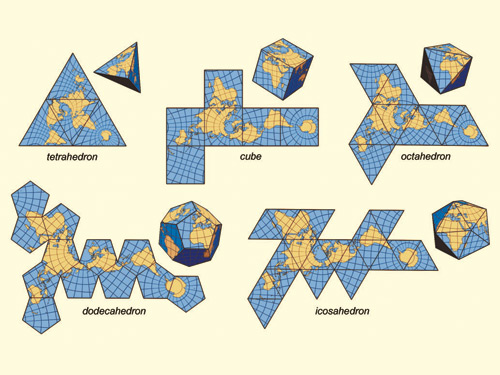 Real-world applications need to be reduced 
to a small number of existing problems (top-down 
design)
Real-world data need to be described in an
 abstract way in terms of fundamental structures
The collection of data in some organization is 
called a “Data Structure”
The sequences of operations to be done on the data are called “Algorithms”
A real-world application is basically Data Structures + Algorithms
Prof. Amr Goneid, AUC
The Data Cone
5
Real-world Data
ADTs
Data Structures
Fundamental
 Data Types
Prof. Amr Goneid, AUC
Abstraction & Data Structures
6
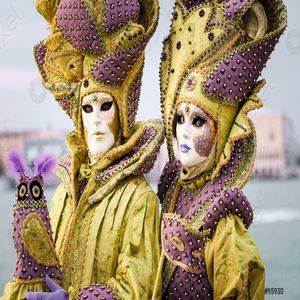 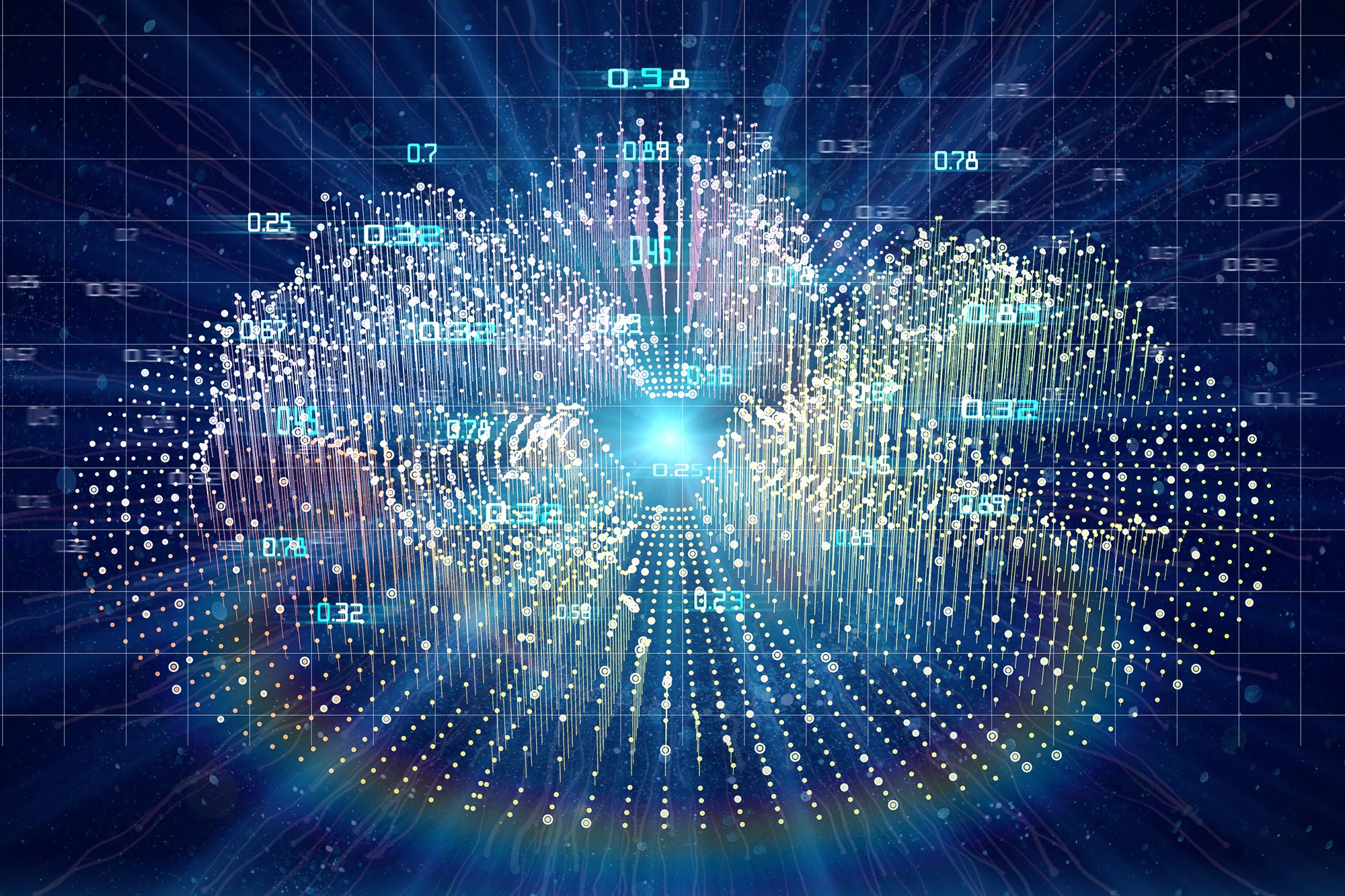 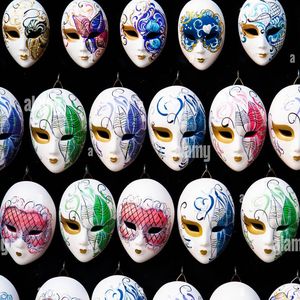 ADT
Data Structure
+ Algorithms
Fundamental 
Data Types
Prof. Amr Goneid, AUC
Abstraction & Data Structures
7
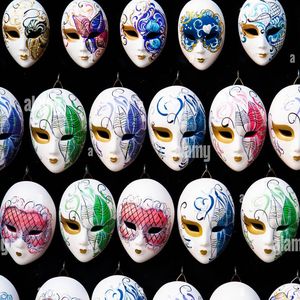 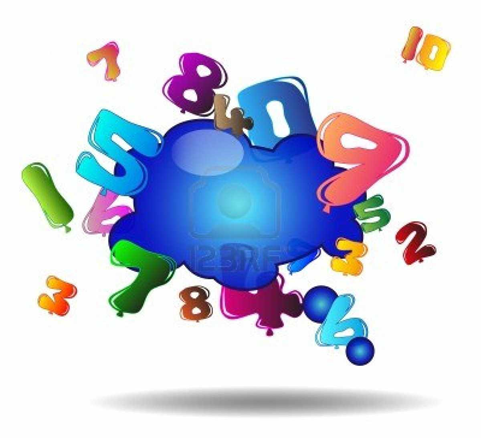 Dictionary
Hash Table
1-D Array
Prof. Amr Goneid, AUC
2. Abstract Data Types (ADTs)
8
An ADT represents the logical or conceptual level of the data.
It consists of:
 Collection of data items in some Data Structure
	(a Stack is a linear container that can be implemented using 	arrays (static or dynamic) or linked lists)
Operations (algorithms) on the data items
	(Basic Stack operations are push and pop)
Prof. Amr Goneid, AUC
Abstract Data Types (ADTs)
9
The definition of the ADT is separated from its implementation (Data Abstraction). It is defined from the point of view of the one who uses it.
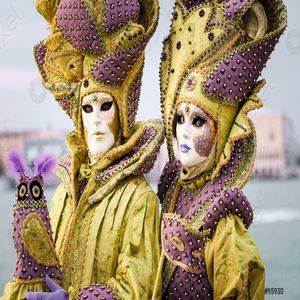 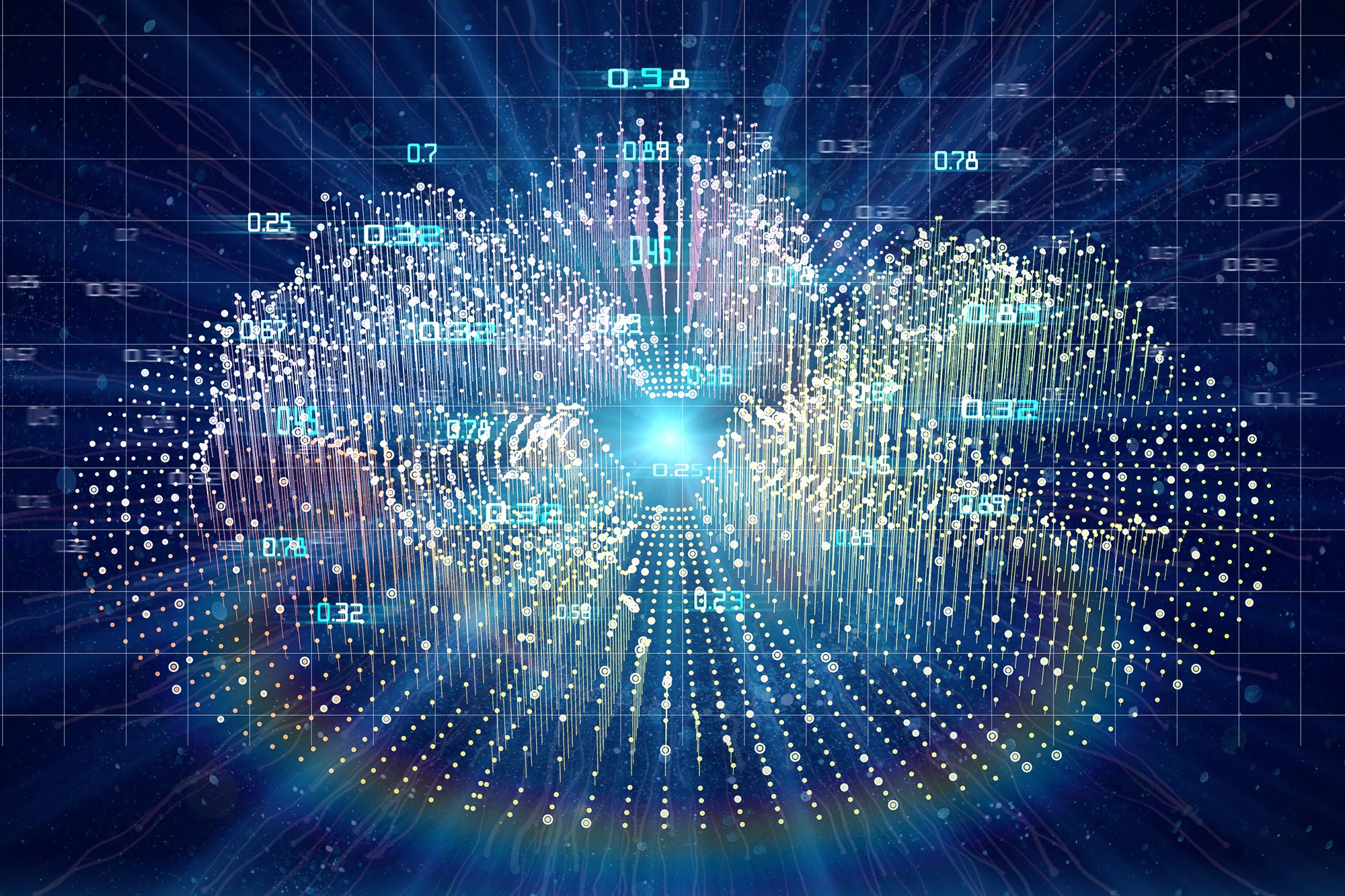 In contrast, a data structure, which is a concrete representation of data, is described from the point of view of an implementer, not a user.
Prof. Amr Goneid, AUC
Using ADT’s
10
An ADT can be used by more than one application.
ADT
ADT
ADT
ADT
ADT
Application
Application
Application
User Built ADT’s
Standard Types/Libraries
Prof. Amr Goneid, AUC
3. A Classification of Abstract Structures
11
According to the relationship between members
Abstract Structures
Sets
Linear
Trees
Graphs
Prof. Amr Goneid, AUC
Sets
12
Order of elements does not matter. Only that they are members of the same set ({1,3,4} is identical to {1,4,3}).


Can be implemented using arrays or linked lists.
Used in problems seeking:
groups
collection
selection
packaging
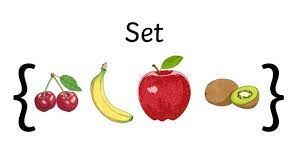 Prof. Amr Goneid, AUC
Linear Structures
13
Sequential, one-to-one relationship.
	Examples:
	Tables, Stacks, Queues, Strings and Permutations.




Can be implemented using arrays and linked lists (structs and pointers).
Used in problems dealing with:
Searching, Sorting, stacking, waiting lines.
Text processing, character sequences, patterns
Arrangements, ordering, tours, sequences.
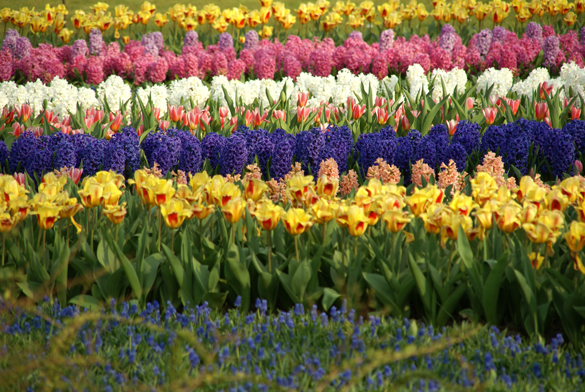 Prof. Amr Goneid, AUC
Trees
14
Non-Linear, hierarchical one-to-many.
	Examples:
	Binary Trees, Binary Search Trees (BST)
Can be implemented using arrays, structs and pointers
Used in problems dealing with:
Searching
Hierarchy
Ancestor/descendant relationship
Classification
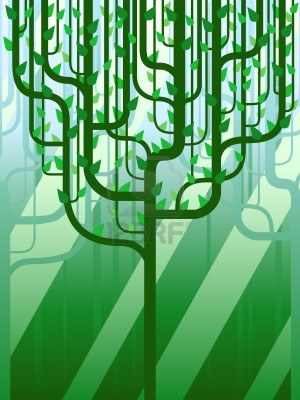 Prof. Amr Goneid, AUC
Graphs
15
Non-Linear, many-to-many.
Can be implemented using arrays or linked lists
Used to model a variety of problems dealing with:
Networks
Circuits
Web
Relationship
Paths
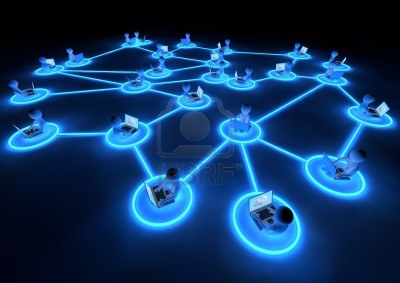 Prof. Amr Goneid, AUC
16
4. Another Classification of Abstract Structures
According to their functions				Special
Abstract Structures
Strings
Containers
Geometric DS
Dictionaries
Priority Queues
Disjoint Sets
Graphs
Prof. Amr Goneid, AUC
Containers
17
Permit storage and retrieval of data items independent of content (access by location only).
Support two basic operations:
Put (x,C): Insert item x in container C
Get (C): Retrieve next item from C.
Prof. Amr Goneid, AUC
Containers
18
Examples:
Stacks: Last-In-First-Out (LIFO) structures
Queues: First-In-First-Out (FIFO) structures
Tables: Retrieval by position.
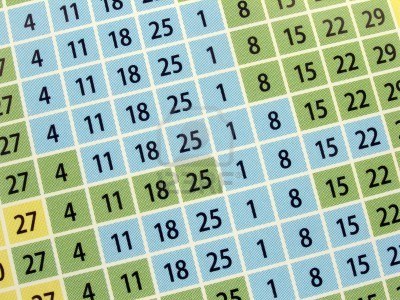 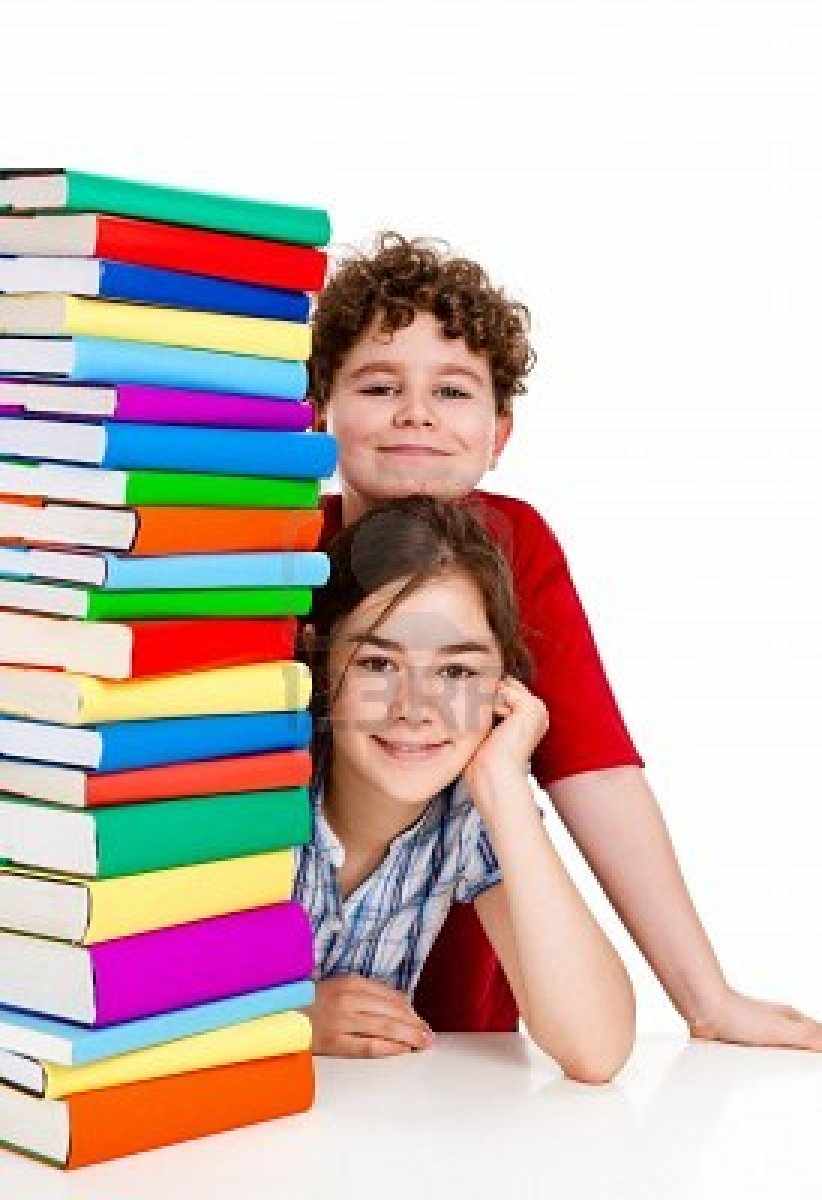 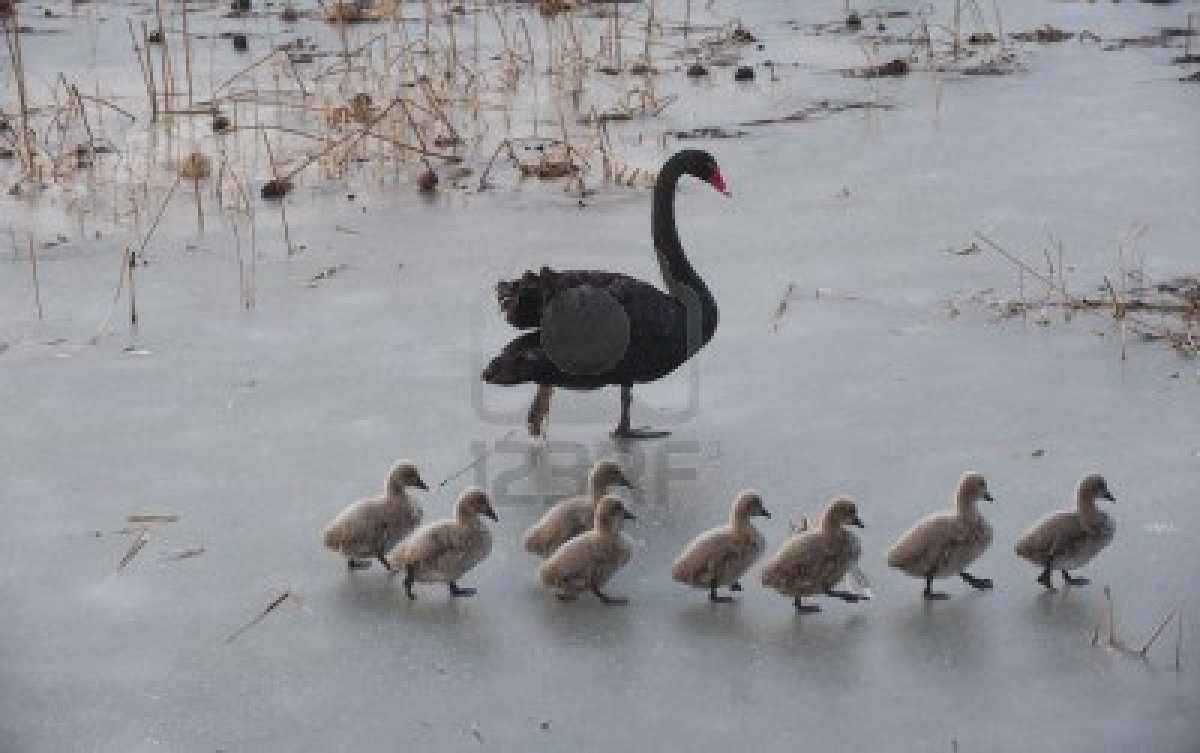 Prof. Amr Goneid, AUC
Dictionaries
19
A form of container that permits 
	access 	by content.

Support the following main 
	operations:
Insert (D,x): Insert item x in dictionary D
Delete (D,x): Delete item x from D
Search (D,k): search for key k in D
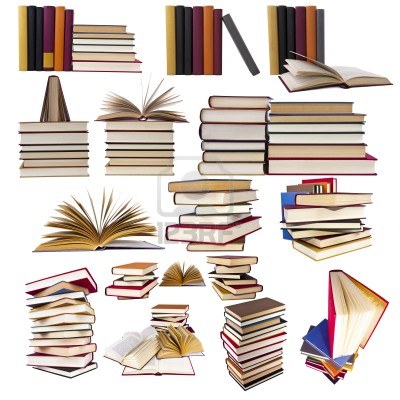 Prof. Amr Goneid, AUC
Dictionaries
20
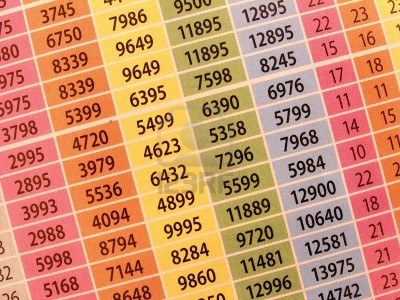 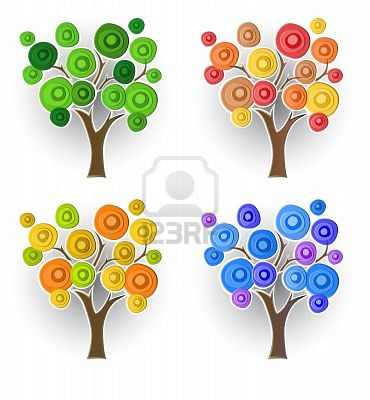 Examples:
Unsorted arrays and Linked Lists: permit linear search
Sorted arrays: permit Binary search
Ordered Lists: permit linear search
Binary Search Trees (BST): fast support of all dictionary operations.
Hash Tables: Fast retrieval by hashing key to a position.
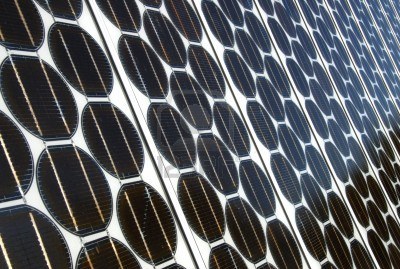 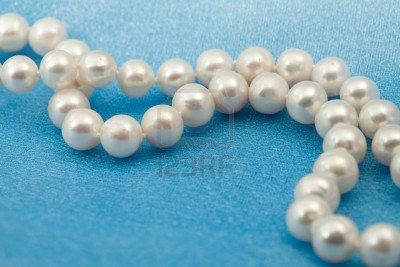 Prof. Amr Goneid, AUC
Priority Queues
21
Allow processing items according to 
	a certain order (Priority)
Support the following main operations:
Insert (Q,x): Insert item x in priority queue Q
Remove (Q): Return and remove item with Highest/Lowest Priority
Examples:
Heaps and Partially Ordered Trees (POT)
Major DS in HeapSort
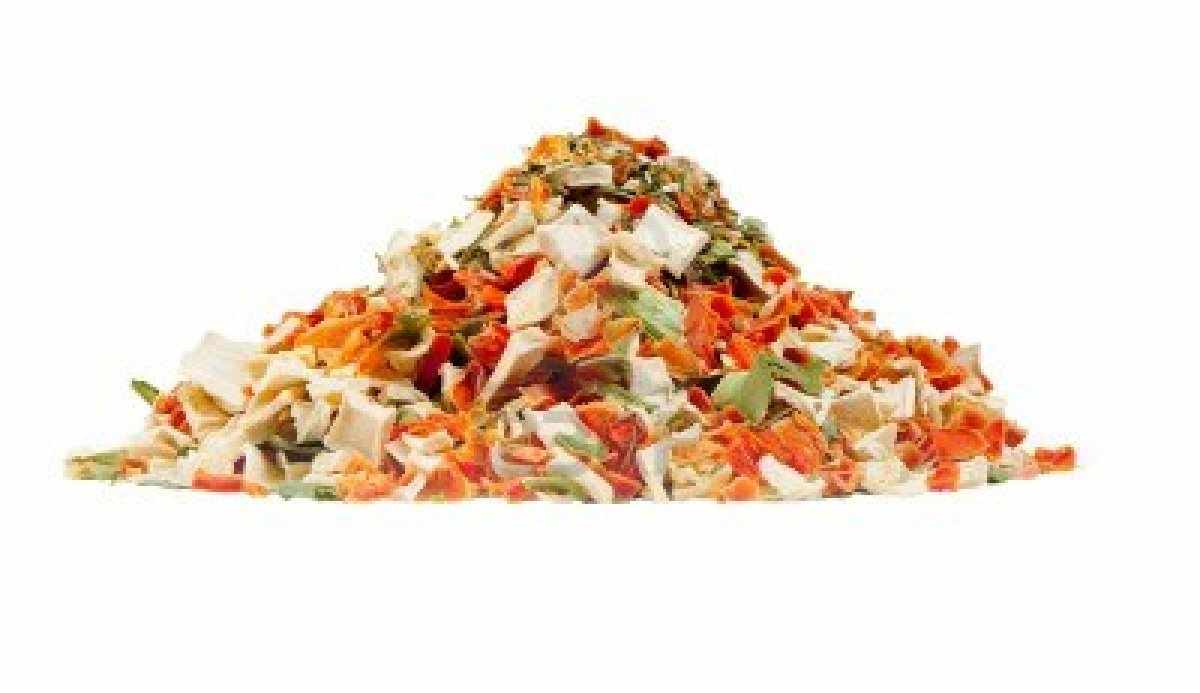 Prof. Amr Goneid, AUC
Disjoint Sets
22
Disjoint sets are collections of elements with no common elements between the sets.
A set can be identified by a parent node and children nodes.
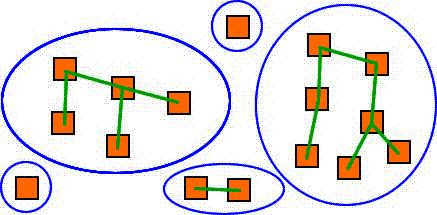 Prof. Amr Goneid, AUC
Disjoint Sets
23
Support the following main operations:
Find (i): Find Parent (set) containing node (i)
Union (i,j): make set (i) the child of set (j)
Examples:
Representation of disjoint collections of data
Representation of Trees, Forests and Graphs
Prof. Amr Goneid, AUC
Graphs
24
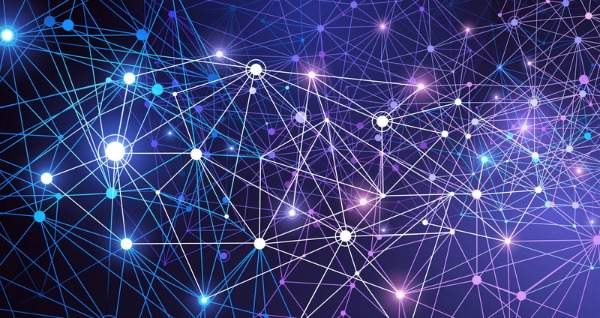 Can be used to represent any relationship and a wide variety of structures.
Prof. Amr Goneid, AUC
Graphs
25
Well-known graph algorithms are the basis for many applications. Examples of such algorithms are:
Minimum Spanning Trees
Graph traversal (Depth-First and Breadth-First)
Shortest Path Algorithms
Prof. Amr Goneid, AUC
5. Special Data Structures
26
Strings: 
	Typically represented as arrays of characters. Various operations support pattern matching and string editing
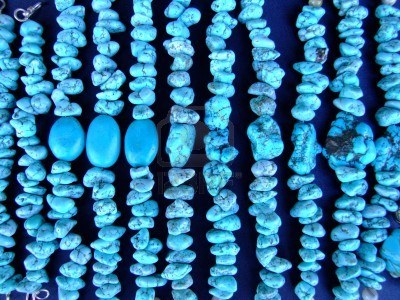 Prof. Amr Goneid, AUC
Special Data Structures
27
Geometric Data Structures:
	Represent collections of data points and regions. Data points can represent segments. Segments can represent polygons that can represent regions.
Prof. Amr Goneid, AUC
6. ADT’s: Data Abstraction
28
The first step in creating an ADT is the process of Data Abstraction
Data Abstraction provides a complete
	description of the following items independent
	of the way it will be implemented:
A definition of the ADT.
  Elements or members of that ADT.
  Relationship between the members.
  The fundamental operations on the members.
Prof. Amr Goneid, AUC
Application Programming Interface (API)
29
The definition of an ADT provides an Application Programming Interface (API).

The API is the contract that an ADT makes with external clients.

It includes methods’ definitions and their behavior.
Prof. Amr Goneid, AUC
7. ADT Implementation
30
In Object Oriented Programming, ADTs are created as Classes
Prof. Amr Goneid, AUC
ADT Implementation
31
In Object Oriented Programming, ADTs are created as Classes
A Class can be used by more than one application.
Class
Class
Class
Class
Class
Program
Program
Program
User Classes
Standard Classes
Prof. Amr Goneid, AUC
8. Examples on Modeling
32
Problem:
	In Encryption problems, we need to do arithmetic on very large integers (e.g. 300 digits or more)
ADTs:
	List
Data Structures:
	1-D array or Linked List
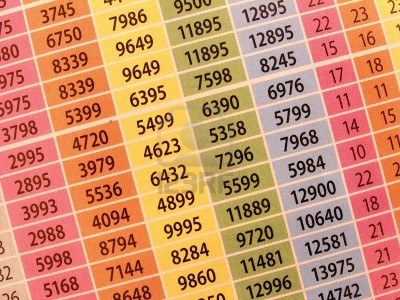 Prof. Amr Goneid, AUC
Examples on Modeling
33
Problem: (Knapsack Problem)
	We have (n) objects each with a weight and a price and a container with maximum capacity (m). Select whole or fractions of the objects such that the total weight does not exceed (m) and the total price is maximum
ADTs:
	 Priority Queue
Data Structures:
	1-D array or List
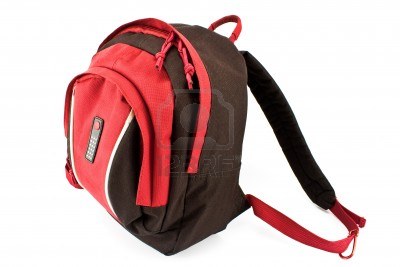 Prof. Amr Goneid, AUC
Examples on Modeling
34
Problem: (Chess Games)
	8-Queens problem, Knight’s Tour problem, etc
ADTs:
	Board ADT
Data Structures:
	2-D array
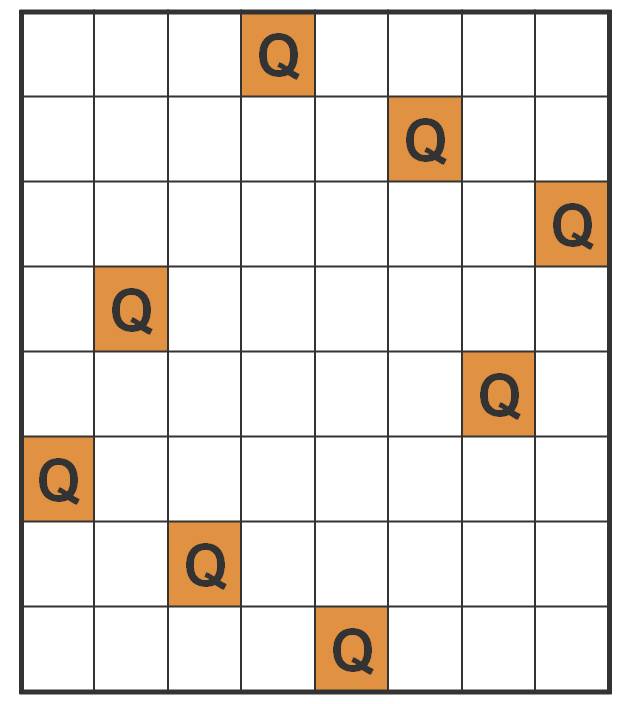 Prof. Amr Goneid, AUC
Examples on Modeling
35
Problem: (Dictionary)
	We would like to build and use a small dictionary of words that translates from language (A) to language (B)
ADTs:
	List
Data Structures:
	1-D array or linked list
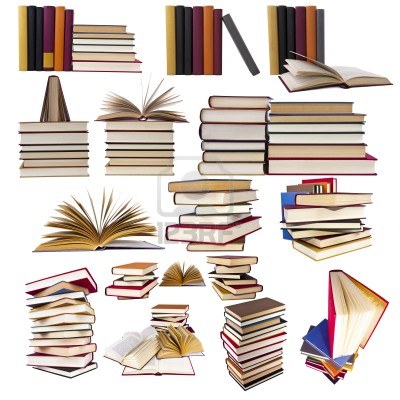 Prof. Amr Goneid, AUC
Examples on Modeling
36
Problem: (Small and fast Directory)
	We would like to build and use a small and fast directory to check username and pass word logins
ADTs:
	Hash Table
Data Structures:
	1-D array
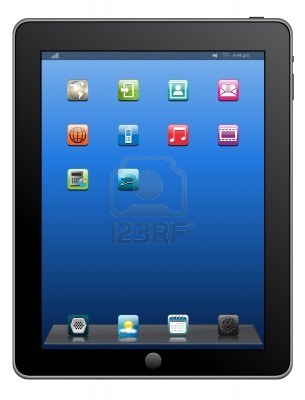 Prof. Amr Goneid, AUC
Examples on Modeling
37
Problem: (Large and fast Directory)
	We would like to build and use a large and fast telephone directory. 
ADTs:
	Binary Search Tree
Data Structures:
	Linked Structure (Nodes)
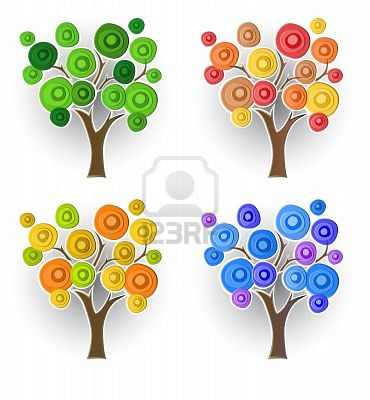 Prof. Amr Goneid, AUC
Examples on Modeling
38
Problems:
Evaluation of arithmetic expressions
The Hanoi Towers game

ADTs:
	Stack
Data Structures:
	1-D array or Linked List
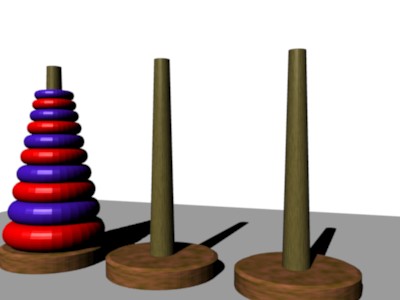 Prof. Amr Goneid, AUC
Examples on Modeling
39
Problem:
	We would like to simulate the waiting process for airplanes to land in an airport.
ADTs:
	Queue
Data Structures:
	1-D array or Linked List
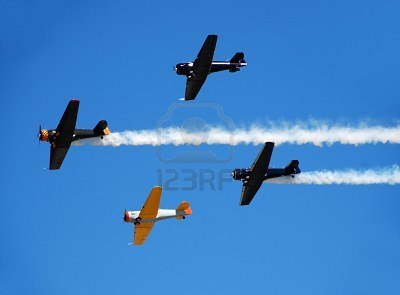 Prof. Amr Goneid, AUC
Examples on Modeling
40
Problem:
Sorting a set of elements
Selection of the kth smallest (largest) element
ADTs:
	Priority Queue
Data Structures:
	1-D array
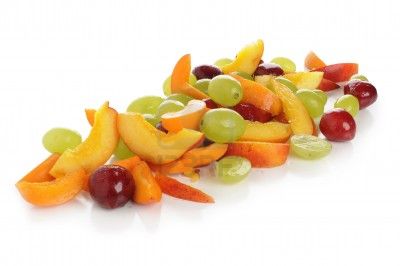 Prof. Amr Goneid, AUC
Examples on Modeling
41
Problem:
Find the shortest path between a source and a destination
Find the exit in a Maze

ADTs:
	Graph
Data Structures:
	2-D array or Linked list
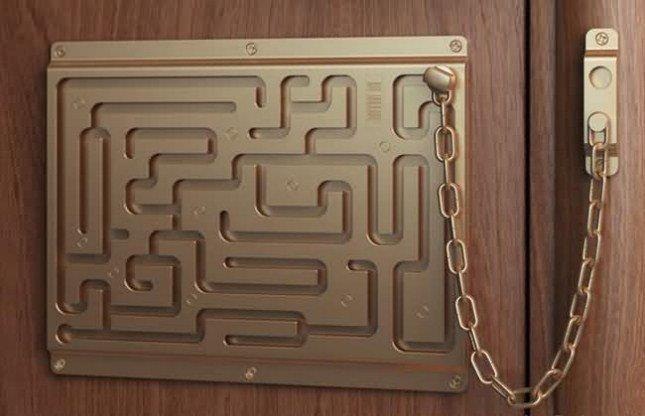 Prof. Amr Goneid, AUC
Examples on Modeling
42
Problem:
	Find a wiring scheme for electrical power with minimum cost of wiring 

ADTs:
	Graph
	Priority Queue
	Disjoint Sets
Data Structures:
	1-D arrays, 2-D array, 
	Linked list
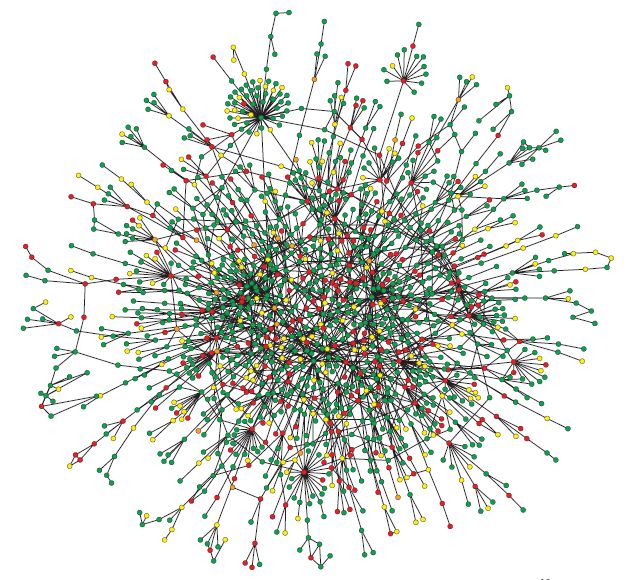 Prof. Amr Goneid, AUC